Labor-Kolloquium
Voraussetzungen, Ablauf, Fragenschwerpunkte, Vorbereitung

Berlin 16.09.2023

Dr. med. Stefan Merk
Sautierst.1
79104 Freiburg im Breisgau
Dr. med. S. Merk, Freiburg im Breisgau  
         51. Tagung Berufsverband  Deutscher Nuklearmediziner
Rechtliche Grundlagen 1


Richtlinien der KBV für die Durchführung von Laboratoriums-untersuchungen in der kassenärztlichen/vertragsärztlichen Versorgung (gemäß §75 Abs. 7 SGB V)

Voraussetzungen: 

Fachkunde für die zur Abrechnung der beantragten Laborleistungen
Zeugnisse, Bescheinigungen
Teilnahme an einem Kolloquium (Fachgespräch), ausser FÄ f. Laboratoriums-, Transfusionsmedizin (fachbereichspezifisch), Infektionsepidemiologie (fachbereichspezifisch) und Mikrobiologie

„Kann im Kolloquium die Befähigung nicht ausreichend belegt werden, ist die Wdh. nach frühestens 3 Monaten möglich“
Dr. med. S. Merk, Freiburg im Breisgau  
         51. Tagung Berufsverband  Deutscher Nuklearmediziner
Rechtliche Grundlagen 2


Antragstellung:
Erfolgt bei der jeweils zuständigen KV mittels Antragsformular mit beigefügten Urkunden (Berechtigung zum Führen der jeweiligen Arztbezeichnung) bzw. Zeugnissen (…Beleg von Kenntnissen, Erfahrungen für die jeweils beantragten laboratoriumsmedizinischen Untersuchungen)

Das Zeugnis muß von einem/einer zur jeweiligen Weiterbildung ermächtigten Arzt /Ärztin unterzeichnet sein!

Die beantragten Laboruntersuchungen müssen einzeln aufgeführt und von qualifiziertem Personal durchgeführt werden. Der abrechnende Arzt/ die abrechnende Ärztin muss weisungsbefugt und die persönliche Anwesenheit gewährleistet sein.
Dr. med. S. Merk, Freiburg im Breisgau  
         51. Tagung Berufsverband  Deutscher Nuklearmediziner
Rechtliche Grundlagen 3


Qualitätssicherung (Qualitätssicherungsrichtlinie der KBV gemäß § 75 Abs. 7 SGB V)

Erfüllung der Fortbildungsverpflichtung 
Prüfung von Anträgen auf Durchführung und Abrechnung von Leistungen mit Qualifikationsvorbehalt 
Prüfung der fachlichen Befähigung des Antragstellers 

Daneben hat die KV das Recht die Einhaltung der für die Qualitätssicherung geltenden gesetzlichen Regelungen im Einzelfall zu prüfen (Überprüfung ist nur dann zulässig, wenn der betreffende Arzt schriftlich sein Einverständnis erklärt hat): 

Apparative Ausstattung
Organisation und Durchführung von Ringversuchen
Erfüllung der Fortbildungspflichten
Dr. med. S. Merk, Freiburg im Breisgau  
         51. Tagung Berufsverband  Deutscher Nuklearmediziner
Prüfungsvorbereitung
Überprüfen der Voraussetzungen 

Vertrautmachen mit den Grundlagen der Labormethodik, i. D. R. Immunologischen Labormethoden (z.B.: Jürgen Hallbach: Klinische Chemie und Hämatologie für den Einstieg, Thiemeverlag)

Vertraut machen mit den vor Ort verwendeten Geräten und Reagenzien

Studieren der Abläufe, insbesondere des internen und externen Qualitätsmanagements.
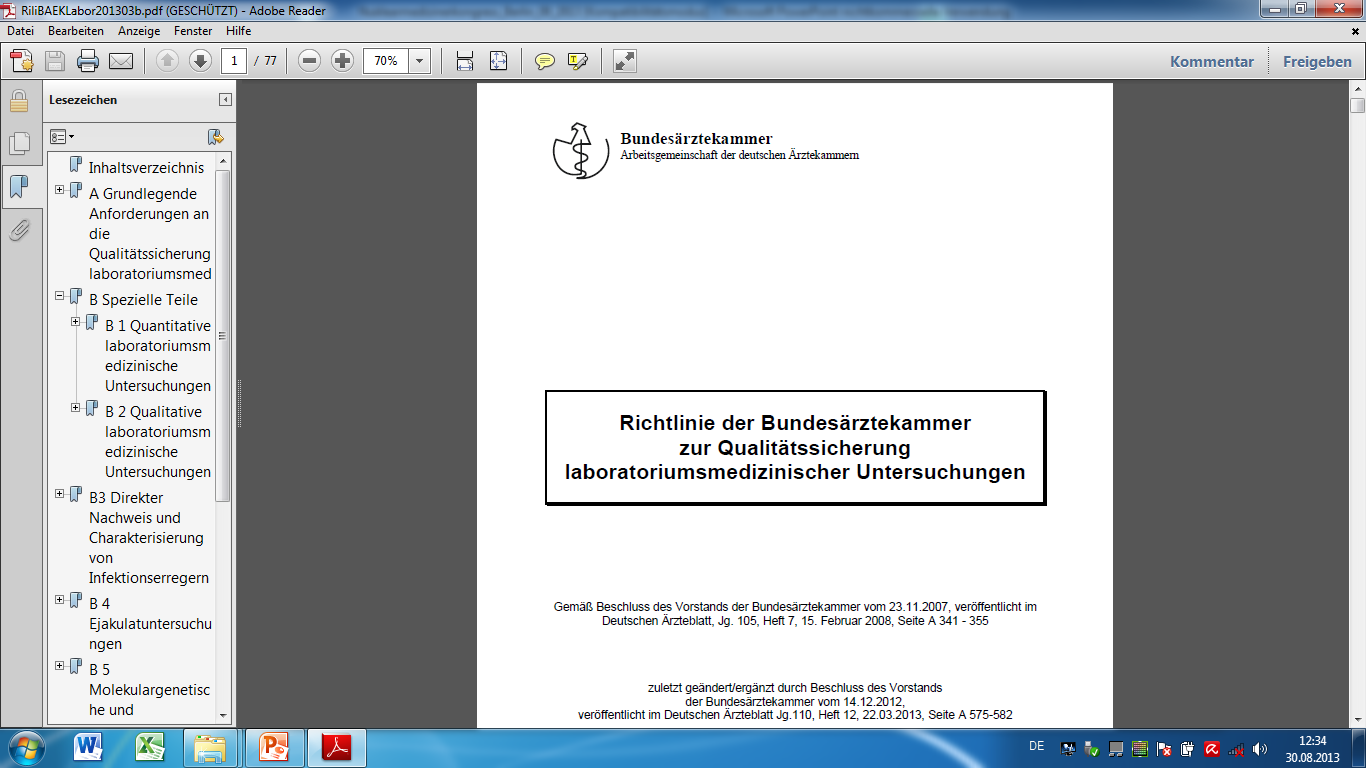 Dr. med. S. Merk, Freiburg im Breisgau  
         51. Tagung Berufsverband  Deutscher Nuklearmediziner
Zusammensetzung der Kommission


„…mindestens drei ärztliche Mitglieder unterschiedlicher Fachrichtungen“ in der Regel Ärzte für Laboratoriumsmedizin, Ärzte für Mikrobiologie und Infektionsepidemiologie; aber auch Ärzte aus anderen prüfungsrelevanten Fachgebieten

……sowie ein Vertreter der KV


Die Kommissionsmitglieder werden von der KV berufen
Dr. med. S. Merk, Freiburg im Breisgau  
         51. Tagung Berufsverband  Deutscher Nuklearmediziner
Kolloquium


§7.2 
Kolloquien haben den Charakter eines Fachgesprächs…. sollen dazu dienen sich der erforderlichen fachlichen Befähigung zu vergewissern…

……..dem Antragsteller ist ein fester Termin mit einer Frist von mind. 4 Wochen anzubieten….

…Dauer des Kolloquiums soll ca. 30 Minuten betragen.. (abhängig von der Anzahl der beantragten Parameter)

…Protokoll wird erstellt….
Dr. med. S. Merk, Freiburg im Breisgau  
         51. Tagung Berufsverband  Deutscher Nuklearmediziner
Ergebnisse der Prüfung


„Die als Prüfer am Kolloquium beteiligten Mitglieder der Qualitätssicherungskommission befinden unmittelbar nach dessen Abschluss in Abwesenheit des Antragstellers mit einfacher Mehrheit darüber, ob dieser die erforderliche fachliche Befähigung nachweisen konnte. Der Vertreter der KV hat kein Stimmrecht“
Dr. med. S. Merk, Freiburg im Breisgau  
         51. Tagung Berufsverband  Deutscher Nuklearmediziner
Fragen 1

Fachliches zu den Parametern
Selbständige Durchführung bzw. Weisungsbefugnis für das technische Personal und Interpretation der Befunde (medizinische Validation) 
Richtlinien der Bundesärztekammer zur Qualitätssicherung laboratoriumsmedizinischer Untersuchungen („was sind die beiden Säulen der Qualitätssicherung bei Laboratoriums-untersuchungen?“ Interne QS (Kontrollen) – und externe QS (RV))
Wann werden Kontrollen durchgeführt?
Welche Geräte wird eingesetzt? Meßtechnik? (RIA, ELISA, …)
Was ist ein Kontrollzyklus: i.d. R. Zeitraum von einem Kalendermonat
Dr. med. S. Merk, Freiburg im Breisgau  
         51. Tagung Berufsverband  Deutscher Nuklearmediziner
Fragen 2
Störeinflüsse wie z.B. Gerinnsel, Lipämie, Luftblasen etc. und Präanalytik (Kühlkette bei Calcitonin, Lichtschutz bei Vitamin D,…)
Wann sollte eine interne QS (Kontrollmessung) durchgeführt werden? z.B. nach Kalibration, Reagenzchargenwechsel, Neustart etc.
Häufigkeit der externen QS (RV); entsprechend der in Tabelle B2 der RiliBäk genannten Häufigkeiten (1x/Halbjahr bzw. 1x/Quartal)
Zulässige Abweichung (%) vom Zielwert des Kontrollproben-herstellers ist in der RiliBäk vorgegeben
Dr. med. S. Merk, Freiburg im Breisgau  
         51. Tagung Berufsverband  Deutscher Nuklearmediziner
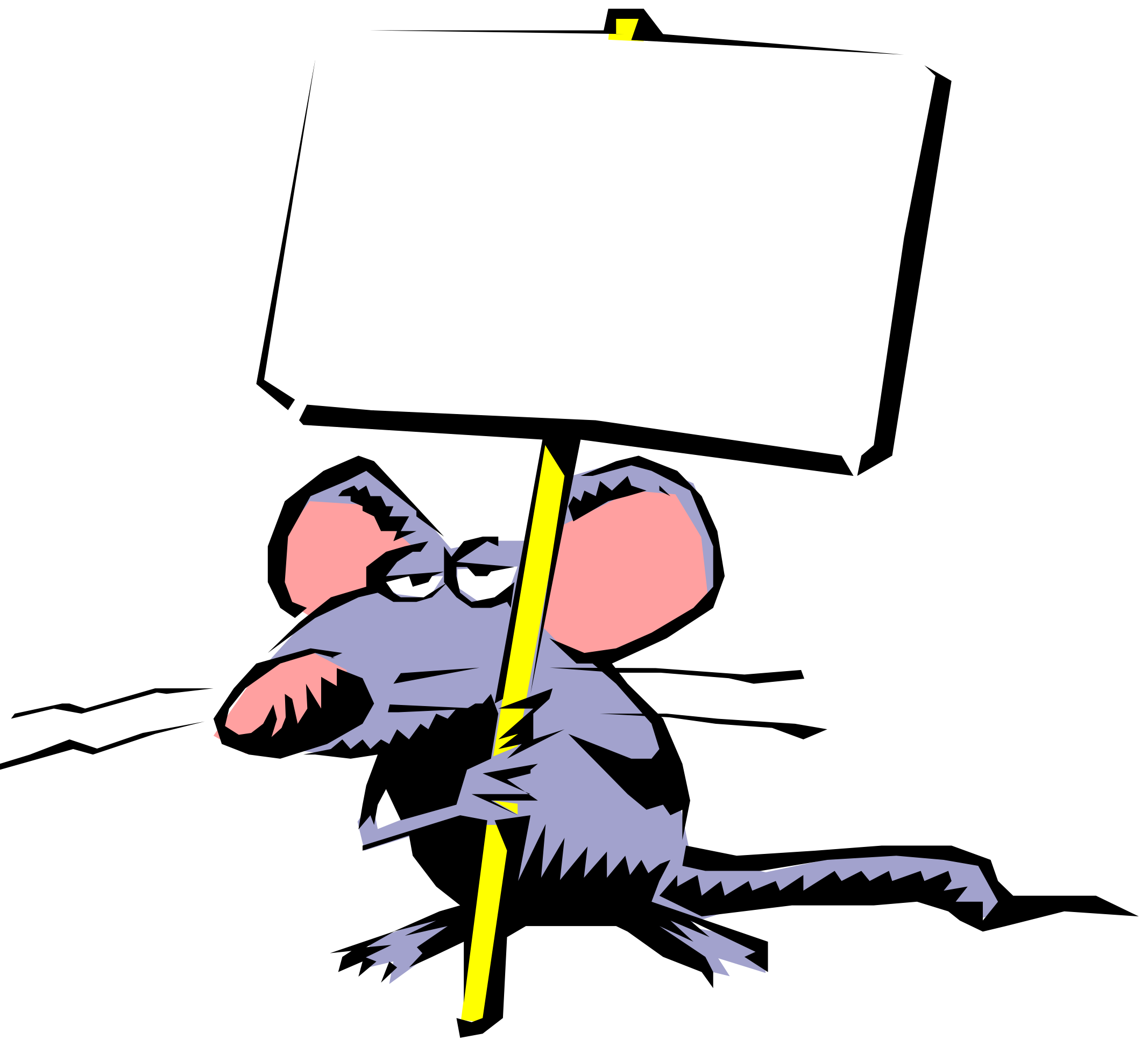 Einfluß-
größe?
Stör-
faktor?
Labor-
werte?
Qualitäts-
kontrolle?
Blablaa
Präanalytik 
und Qualitätskontrolle
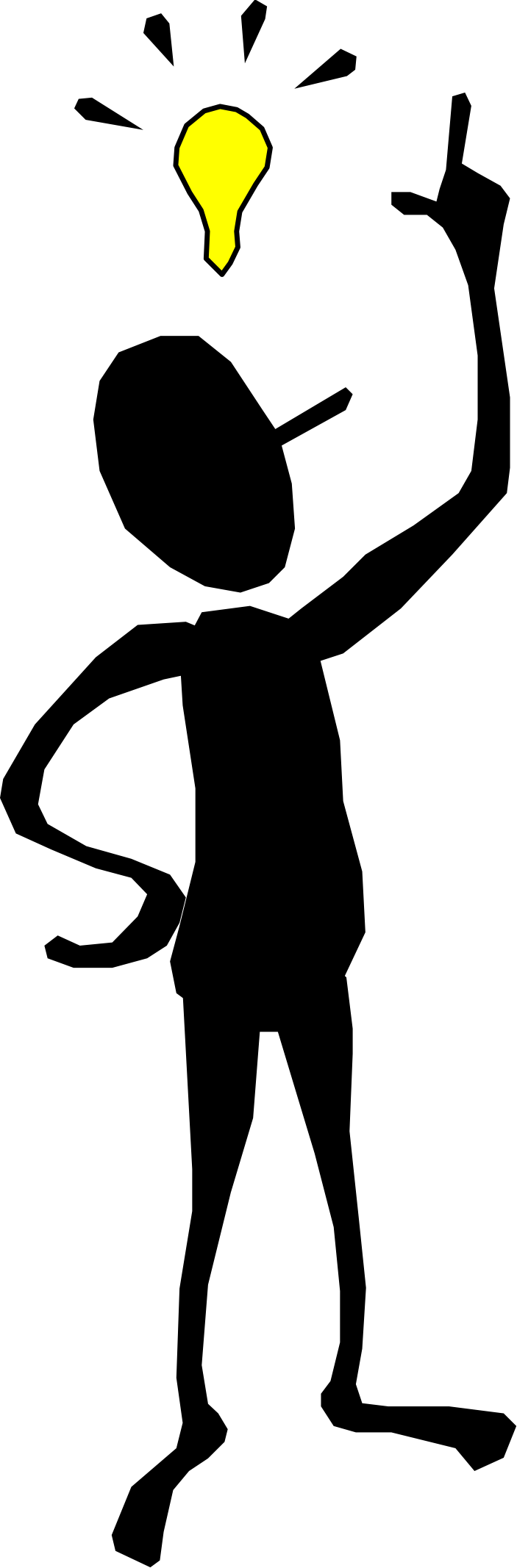 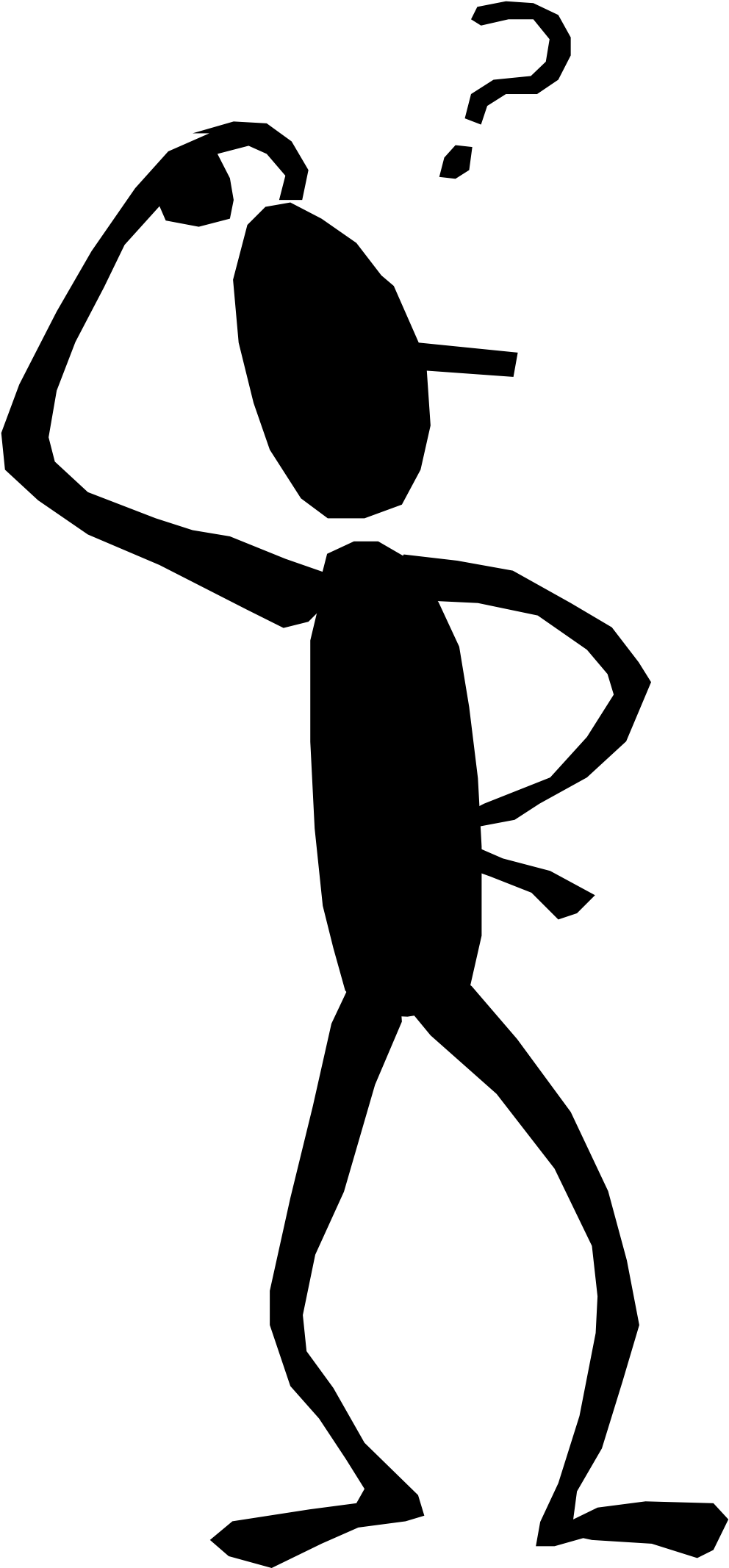 Dr. med. S. Merk, Freiburg im Breisgau  
         51. Tagung Berufsverband  Deutscher Nuklearmediziner
Dr. med. S. Merk, Freiburg im Breisgau  
         51. Tagung Berufsverband  Deutscher Nuklearmediziner
Vielen Dank !
Dr. med. S. Merk, Freiburg im Breisgau  
         51. Tagung Berufsverband  Deutscher Nuklearmediziner